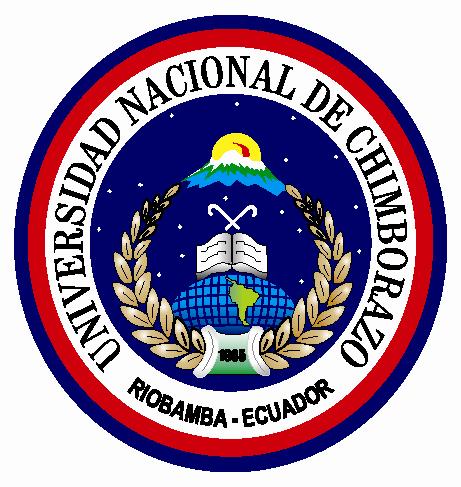 Universidad Nacional de Chimborazo HISTOLOGÍA
Célula
Unidad anatomofuncional.
Mínima expresión de vida.
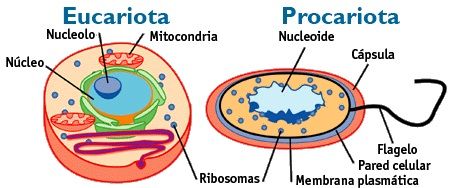 DIVISIÓN CELULAR
Mitosis
Núcleo celular 
Células somáticas
46 cromosomas
Profase, Metafase, Anafase y Telofase
Profase
Condensación de la cromatina (1)
Desaparece la membrana nuclear y el nucléolo (3)
Centrosoma duplicado (2)
Migración (4)
Huso mitótico (5)
Cinetocoros (6)
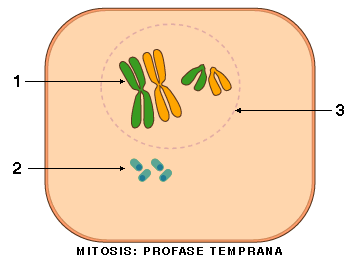 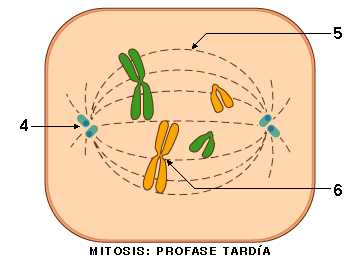 Metafase
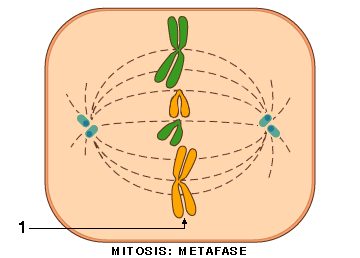 Máximo grado de condensación en los cromosomas
Formación completa de huso acromático.
Cromosomas en plano ecuatorial (1)
Centrómeros perpendiculares a los centriolos.
Las cromátidas hacia los polos.
Las cromátidas se separan.
Huso.
Se separan más los polos del huso acromático
Anafase termina cuando llegan las cromátidas a los polos.
Anafase
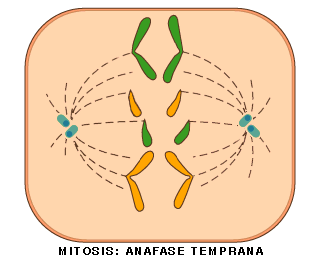 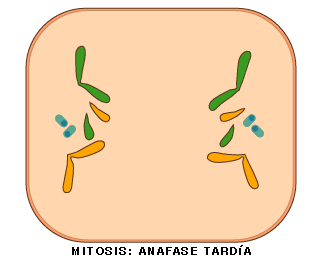 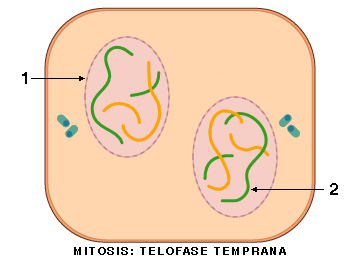 Telofase
Aparece la membrana nuclear (1)
Los cromosomas se desarrollan (2)
Los nucléolos reaparecen
Quedando una célula con dos núcleos.
El citoplasma dividido por citocinesis.
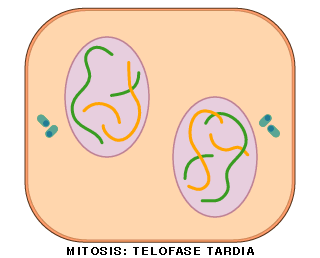 Meiosis
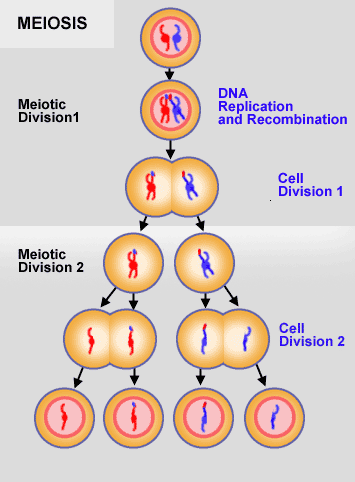 Células germinativas.
Meiosis I y Meiosis II 
Fecundación
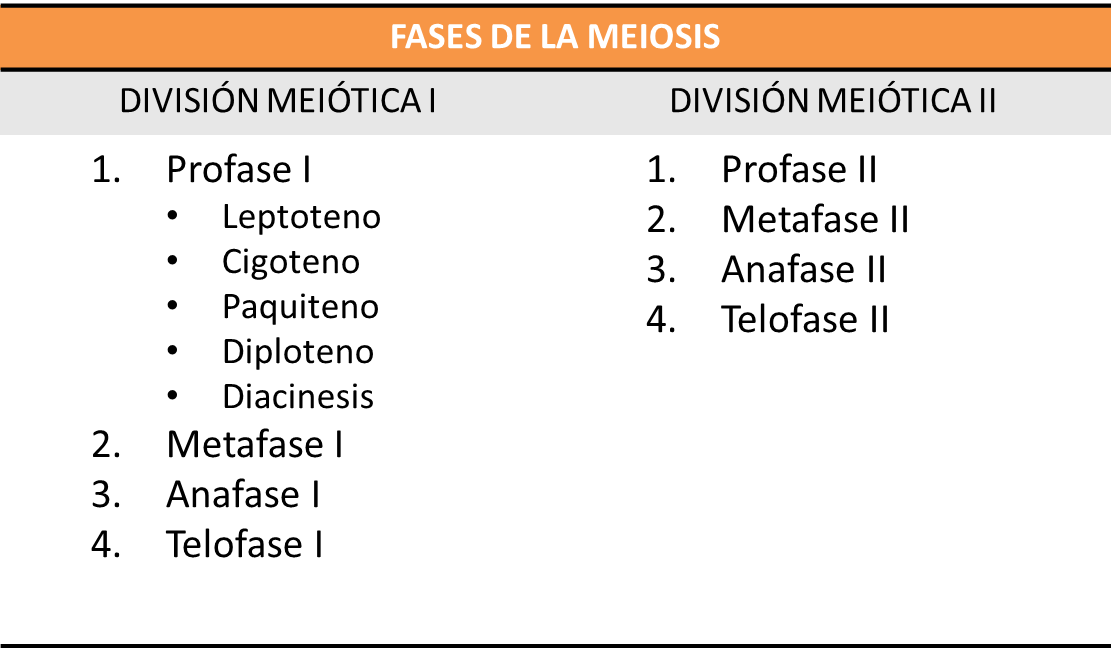 Metafase I
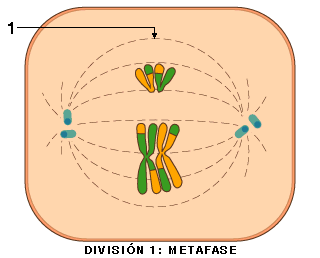 En la placa ecuatorial se sitúan las tétradas.

Los cinetocoros se orientan hacia el mismo polo de la célula.
Se separan los cromosomas homólogos.

No se separan cromátidas, sino cromosomas completos.

Los cromosomas están recombinados
Anafase I
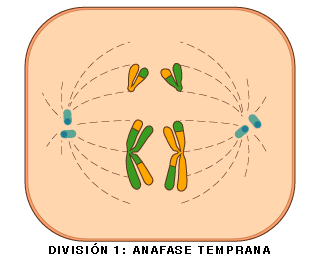 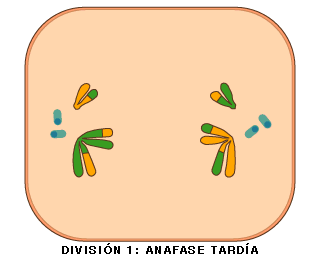 Telofase I
Reaparece la membrana nuclear y el nucléolo.

Los cromosomas sufren una pequeña descondensación
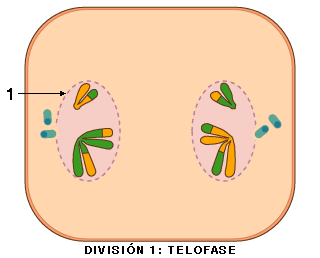 Meiosis II
Similar a una mitosis .

Ocurre simultáneamente en las dos células hijas.

La interfase es muy breve, no hay duplicación del ADN.

Surgen 4 células haploides, con n cromosomas cada una y genéticamente diferentes.
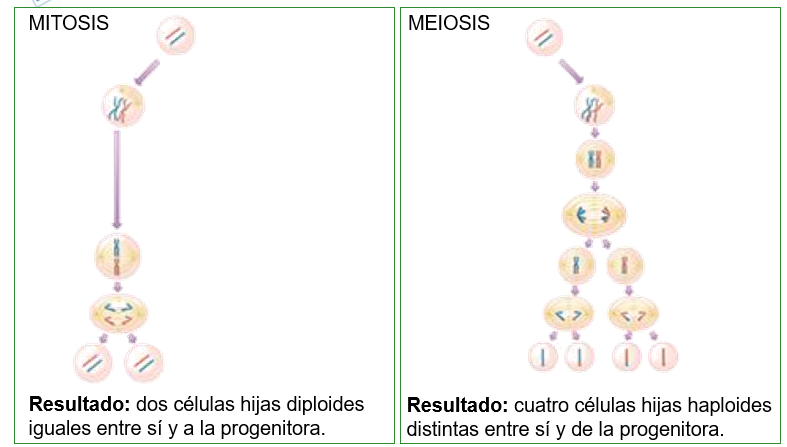 LA CÉLULA
Unidad funcional y estructural de todo ser vivo.
Posee: núcleo,  citoplasma y membrana plasmática.
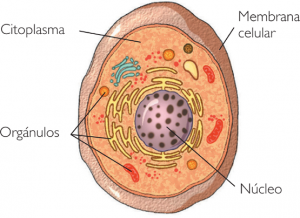 ORGANELOS CITOPLASMÁTICOS
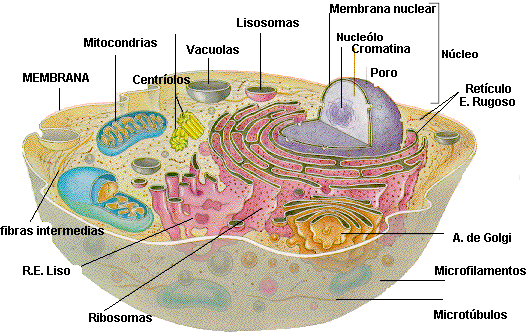 RIBOSOMAS
Actúa como superficie para la síntesis de proteínas.
Mide aproximadamente de 12nm de ancho y 25nm de largo.
Compuesto de proteínas y RNA ribosómico.
Posee dos subunidades: 
_pequeña: sedimentación 40S, 33 proteínas y      
                     rRNA  de 18S; además posee sitios  
                     de unión de mARN, P y A.
_grande: sedimentación 60S, 49 proteínas y    
                 rRNA de 3
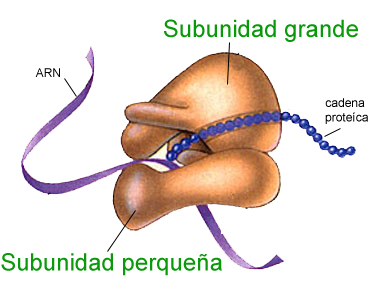 RETÍCULO ENDOPLASMÁTICO
Sistema membranoso más grande de la célula.
Comprende aproximadamente la mitad del volumen total de la membrana.
Es un sistema de túbulos y vesículas interconectados cuya luz se denomina cisterna. 
Existen dos: RE rugoso y RE liso.
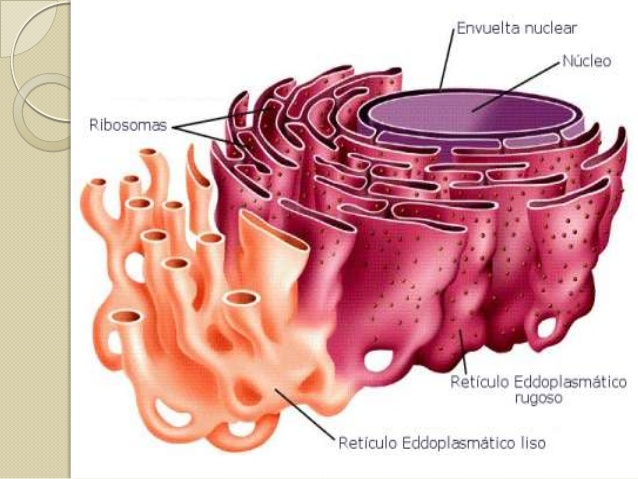 RE Rugoso
Contiene ribosomas que actúan en la síntesis de todas las proteínas que deben trasladarse a la membrana plasmática.
También lleva a cabo modificaciones postranscripcionales de estas proteínas.
Elaboran lípidos y  proteínas integrales de todas las membranas de la célula.
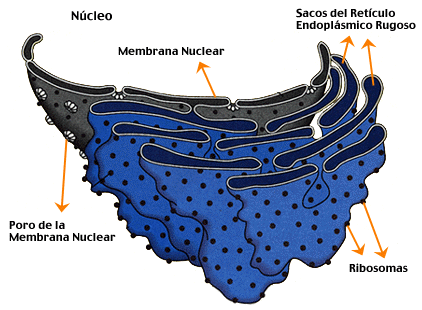 RE Liso
Conformado por cisternas de túbulos anastomosados y vesículas de unión de membrana aplanadas ocasionales.
El REL se especializa en ciertas células en las que se conoce como retículo sarcoplásmico.
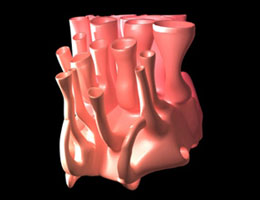 APARATO DE GOLGI
Actúa en la síntesis de carbohidratos y en la modificación y selección de proteínas elaboradas en el RER. 

Compuesto por una o más series de cisternas unidas a membranas aplanadas, ligeramente curvas, la denominada pila de Golgi. La periferia de cada cisterna está dilatada y bordeada con vesículas .
Cada pila de Golgi posee 3 caras:
_Cara cis:  mas cerca al RER, convexa.
Las proteínas recién formadas del RER penetran en la cara cis antes que en las otras cisternas del aparato de Golgi.
_Cara medial: cara intermedia.
_Cara trans: cóncava, dado que la proteína modificada está lista para empacarse y enviarse a su destino a partir de ese sitio.
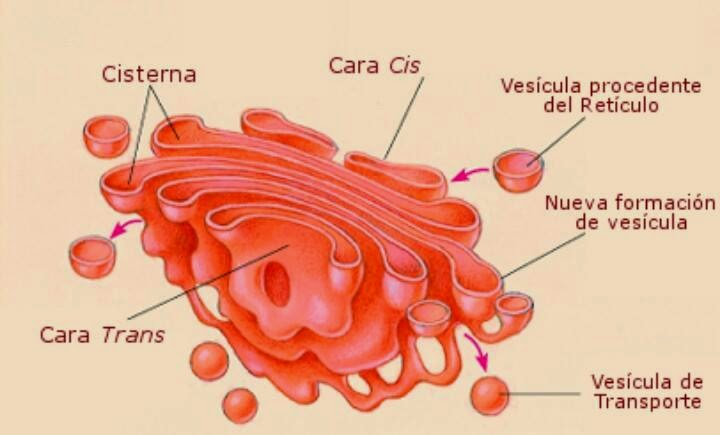 MITOCONDRIAS
Microcentral de energía donde se produce la respiración celular. 
Forma esférica o filamentosa. 
Sus dimensiones varían entre 0,1 y 0,4 micras de diámetro.
Las mitocondrias se distribuyen homogéneamente y prevalecen en sitios de mayor suministro de energía.
El sistema membranoso, así como la matriz mitocondrial, contienen moléculas de ADN circular, ARN, lípidos.
La mitocondria está constituida por dos membranas 
La membrana externa es lisa e interviene en el movimiento.
La membrana interna forma unas evaginaciones.
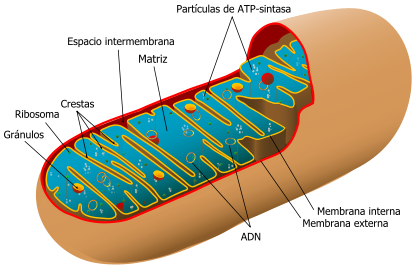 PEROXISOMAS
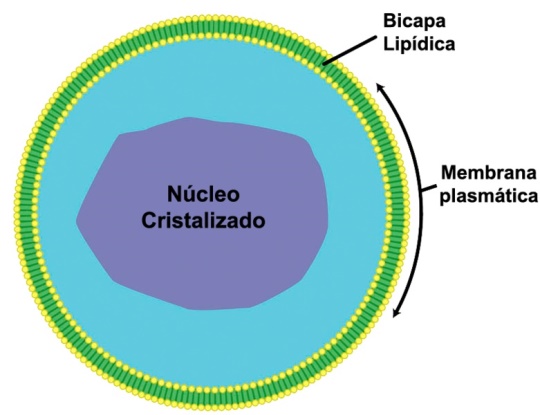 Los peroxisomas son organelos que se autorreplican y contienen enzimas oxidativas. 
Son organelos pequeños (0.2 a 1.0 um de diámetro), 
Esféricos u ovoides unidos a la membrana que contienen más de 40 enzimas oxidativas, en especial oxidasa de urato.
Intervienen en el catabolismo de ácidos grasos de cadena larga (oxidación beta), formando acetilcoenzima A (CoA).
Los Peroxisomas aumentan de tamaño y sufren fisión para formar nuevos peroxisomas.
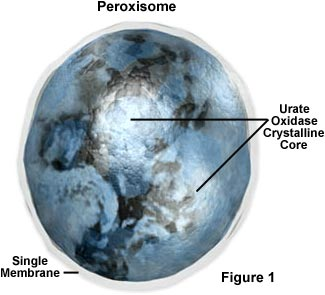 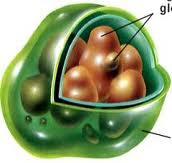 LISOSOMAS
Los lisosomas tienen pH ácido y contienen enzimas hidrolíticas. 
Cada lisosoma tiene forma redonda o polimorfa. 
Su diámetro promedio es de 0.3 a 0.8 lm y contiene cuando menos 40 tipos diferentes de hidrolasas ácidas, como sulfatasas.
Requieren un ambiente ácido para su función óptima.
Los lisosomas no sólo ayudan a digerir macromoléculas, microorganismos , sino también organelos redundantes.
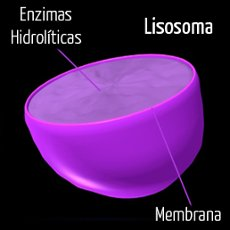 CITOESQUELETO
Citosqueleto, una red tridimensional intrincada de filamentos proteínicos.
Movimiento celular.
El citosqueleto tiene tres componentes:
Filamentos delgados: movimiento intracelular o celular.
Flamentos intermedios:  estructura tridimensional de la célula.
-apoyo estructural a la célula
-marco estructural tridimensional 
-Fijan el núcleo en su sitio
Microtúbulos: estructuras largas, rectas, rígidas y de aspecto tubular 
Son huecas de 25 nm de diámetro externo, con una luz cuyo diámetro es de 15 nm. 
Las principales funciones de los microtúbulos son: 
 -Rigidez y conservar la forma celular
 -Regular el movimiento intracelular.
-Suministrar la capacidad de movimiento.
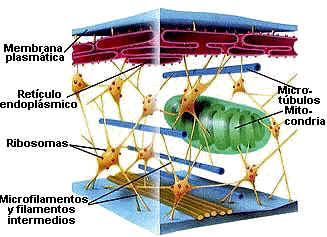 CENTRIOLOS
Estructuras cilíndricas y pequeñas.
Centro de organización del microtúbulo, o centrosoma. 
Miden 0.2 um de diámetro y 0.5 um de largo. 
Localizadas en el centro de organización del microtúbulo
Formación del centrosoma 
Formación de cilios y flagelos.
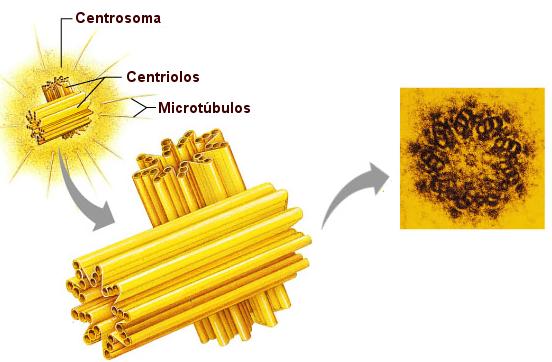 GRACIAS